The Increased Mortality and the Medicare Disability Eligibility Status of the HCV Population in the US
Gabriela Dieguez1, Bruce Pyenson1, Steven E Marx2, Yuri Sanchez Gonzalez2
1 Milliman Inc.
2 AbbVie Inc.
November 13, 2016   AASLD
Disclosures and Conflicts of Interest
Gabriela Dieguez and Bruce Pyenson are employed by Milliman, Inc., which received consulting fees from AbbVie for conducting research and analysis 
Steven Marx and Yuri Sanchez Gonzalez are AbbVie employees and own AbbVie stock
The design, analysis, and financial support of this study were provided by AbbVie. AbbVie participated in the interpretation of data, review, and approval of the study
November 13, 2016  AASLD
2
Assess excess mortality burden for HCV-diagnosed beneficiaries
Explain how HCV-diagnosed people qualify for Medicare before age 65 through disability
Compare medical costs for disabled and non-disabled Medicare HCV beneficiaries
Identify 2012 costs for HCV-diagnosed beneficiaries who died
Goals
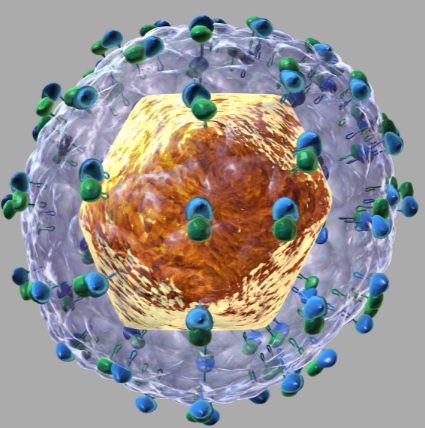 Source: http://redpacientes.com/wall/9833
November 13, 2016  AASLD
3
Medicare covers people > age 65 (“aged”) and some people <65 who are disabled
Are people with HCV more likely to enter Medicare before age 65?
Are people with HCV more likely to die? 
What are the costs associated with HCV-related deaths?
Background
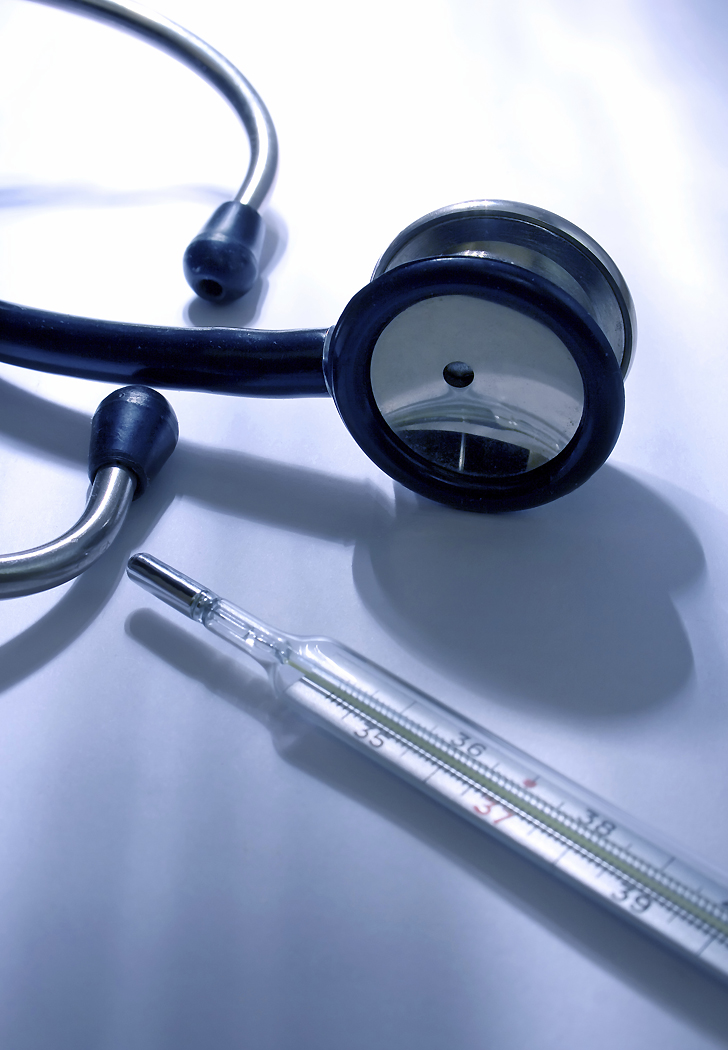 November 13, 2016  AASLD
4
Methods to Assess the Burden of HCV to Medicare
November 13, 2016  AASLD
5
2012 Medicare 5% database (medical claims and demographics)
-Includes diagnoses, reason for eligibility, death indicator
Census data (National Health and Nutrition Examination Survey)
2010 Period Life Table (US Census Bureau)
Data Sources
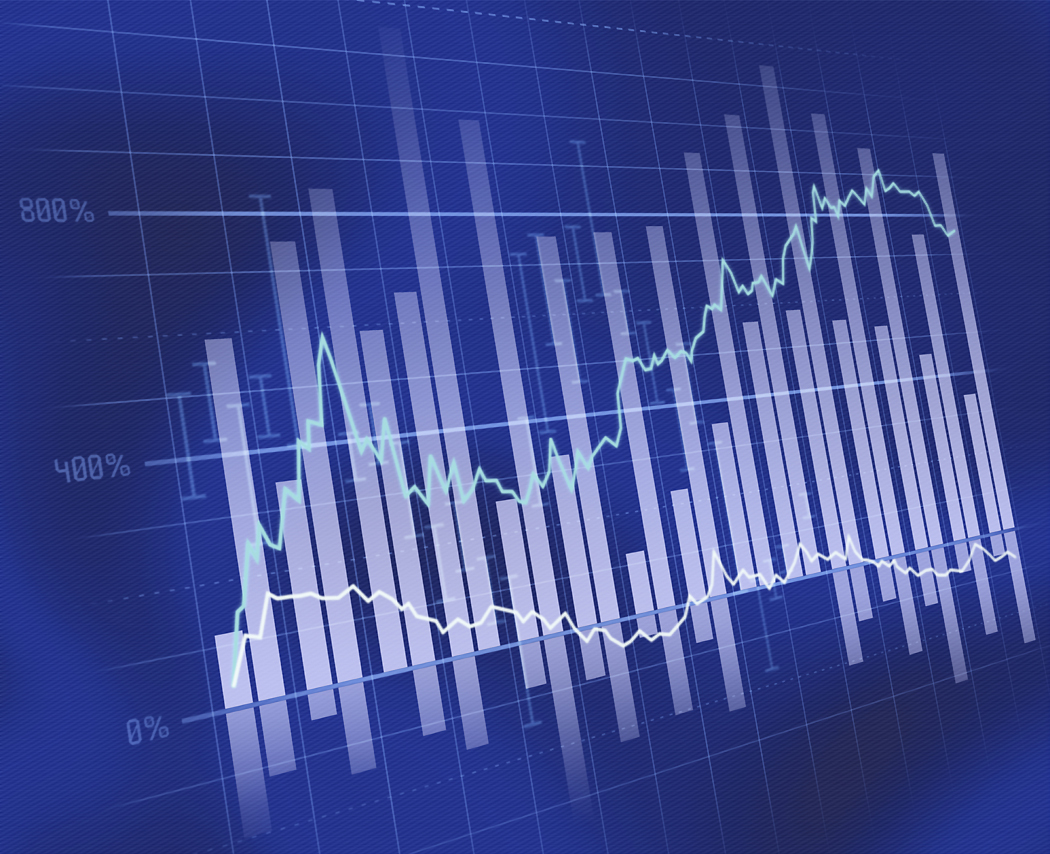 November 13, 2016  AASLD
6
Results: Mortality and Medicare Disability Rates in the US
Medicare beneficiaries with HCV have almost 5 times the annual mortality of non-diagnosed beneficiaries
*Age/gender adjusted to the HCV cohort
No difference in rate of Medicare-eligibility through disability for HCV diagnosed and non-diagnosed
**”Medicare disability” defined as eligibility to Medicare benefits through disability
November 13, 2016  AASLD
7
Results: Medicare Costs for HCV Disabled
On average, HCV-diagnosed Medicare disabled are 19 years younger than Medicare aged1 beneficiaries diagnosed with HCV
Average Age: 54
Average Age: 73
However, annual medical costs for Medicare disabled and aged1 with HCV are similar.
HCV
1Medicare Aged defined as beneficiaries first eligible for Medicare by attaining age 65.
November 13, 2016  AASLD
8
Results: Average Medicare Costs in the Last Year of Life
Average medical expenses in last 12 months of life: $107,838, 
over 3 times the annualized cost for all HCV patients (2012)
Average monthly cost for all HCV patients with Medicare
$2,529
Notes: Assuming patients die, on average, mid-month
November 13, 2016  AASLD
9
Study Limitations
HCV status and liver disease stages were identified through diagnosis codes in administrative claims databases and are susceptible to provider coding practices. This study excludes undiagnosed individuals infected with HCV and those that are missing an HCV diagnosis code in their claims data.
Medical costs, mortality rates, and Medicare disability status may not be attributable entirely to the HCV diagnosis; we did not attempt to measure the impact of comorbidities associated with HCV on these variables.
Medicare eligibility through disability drops sharply as individuals reach age 65. Patients with HCV that may have qualified through disability but instead waited until age 65 to enroll in Medicare are identified as “aged” in this study.
November 13, 2016  AASLD
10
Conclusions
November 13, 2016  AASLD
11